Laboratorní plášť a laboratorní brýle
Laboratorní plášť – čistý, bílý, dlouhý; případně lze plášť nahradit laboratorní košilí, ale v tom případě doporučuji pořídit i laboratorní kalhoty;

Laboratorní brýle – ve cvičení předmětu Biologická technika nebudou potřeba, nicméně v některých dalších předmětech vyučovaných v laboratoři budou vyžadovány, laboratorních brýlí existuje celá řada, záleží na vašem výběru
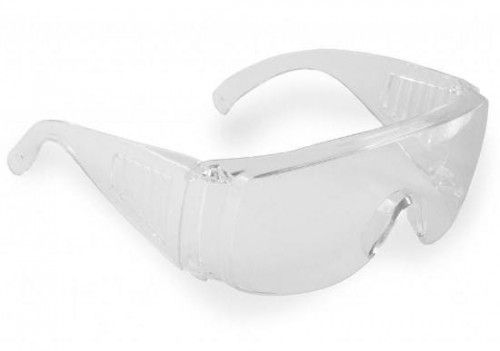 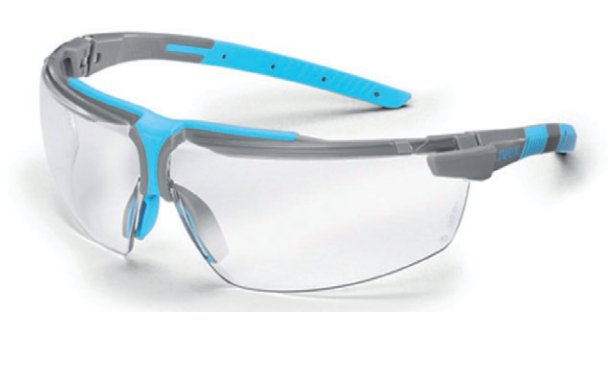 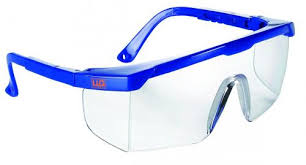 Vhodná obuv do biologické laboratoře
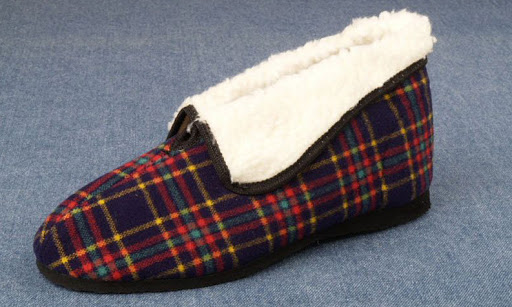 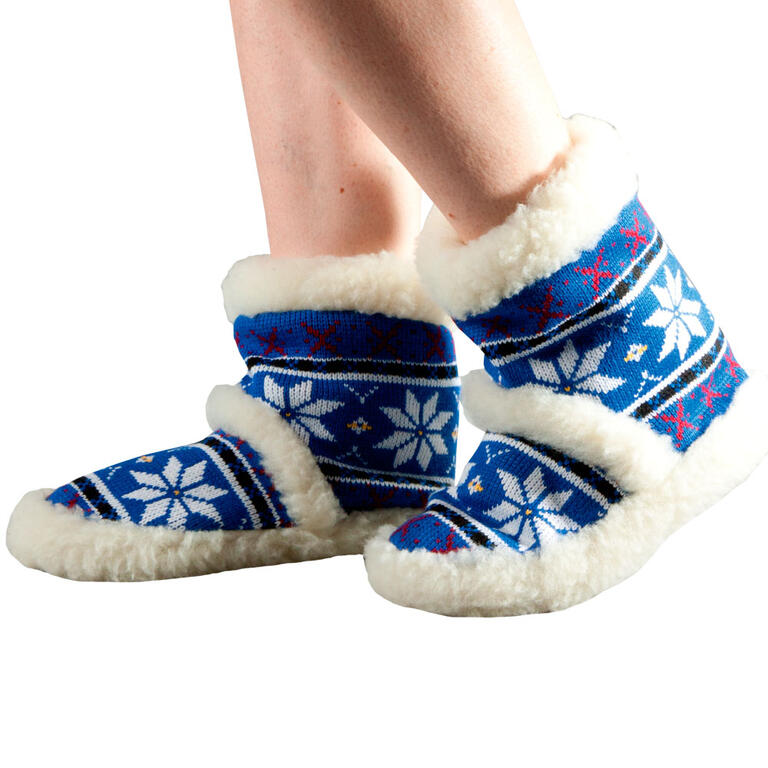 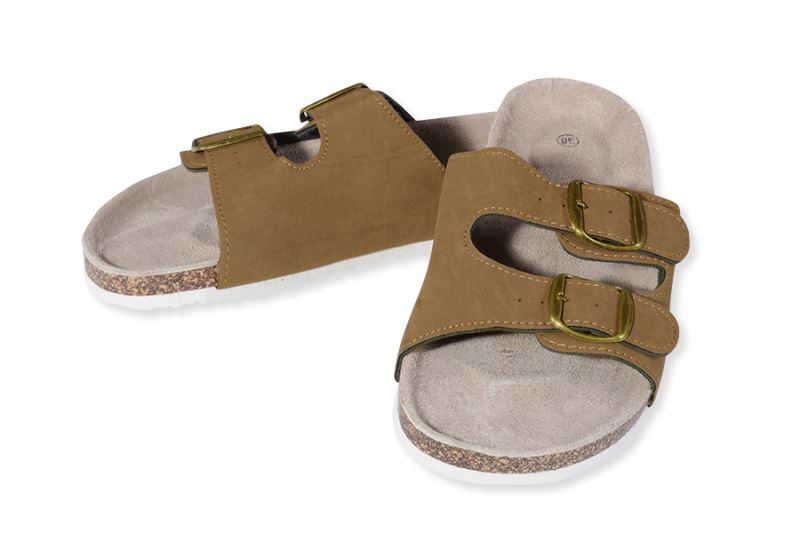 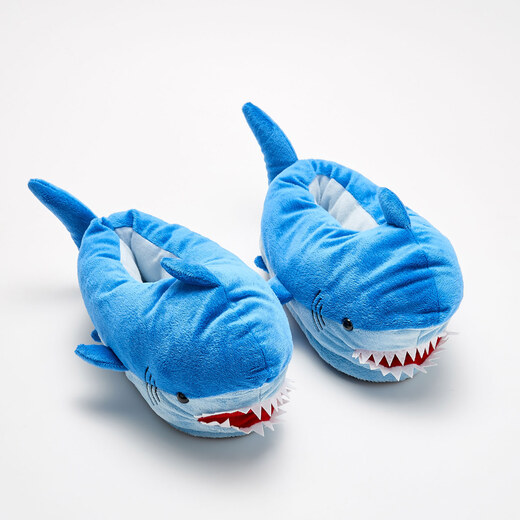 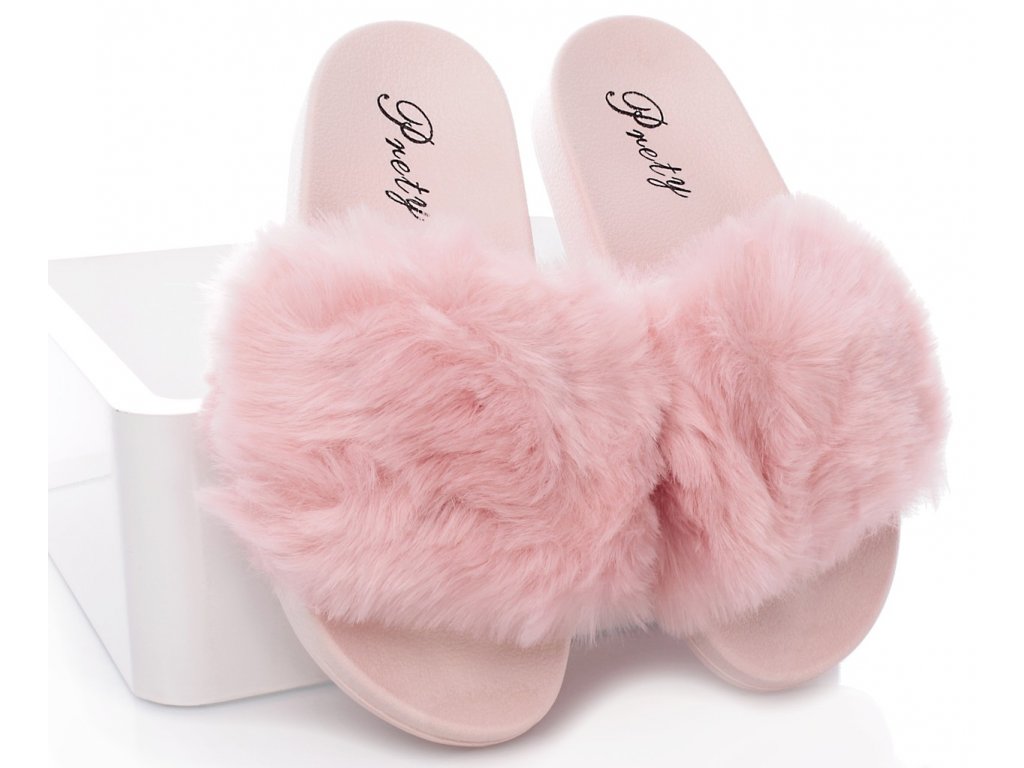 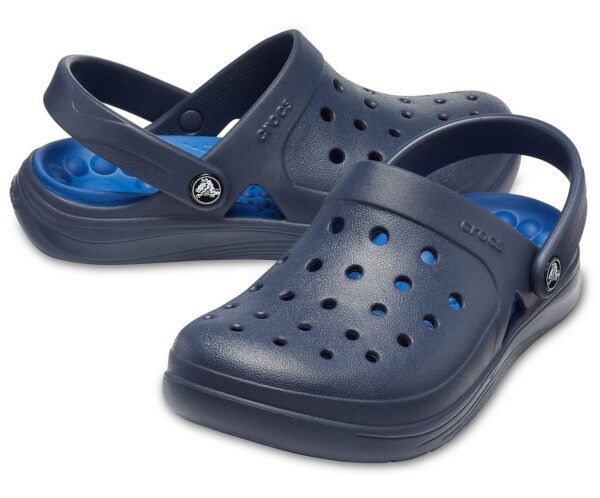 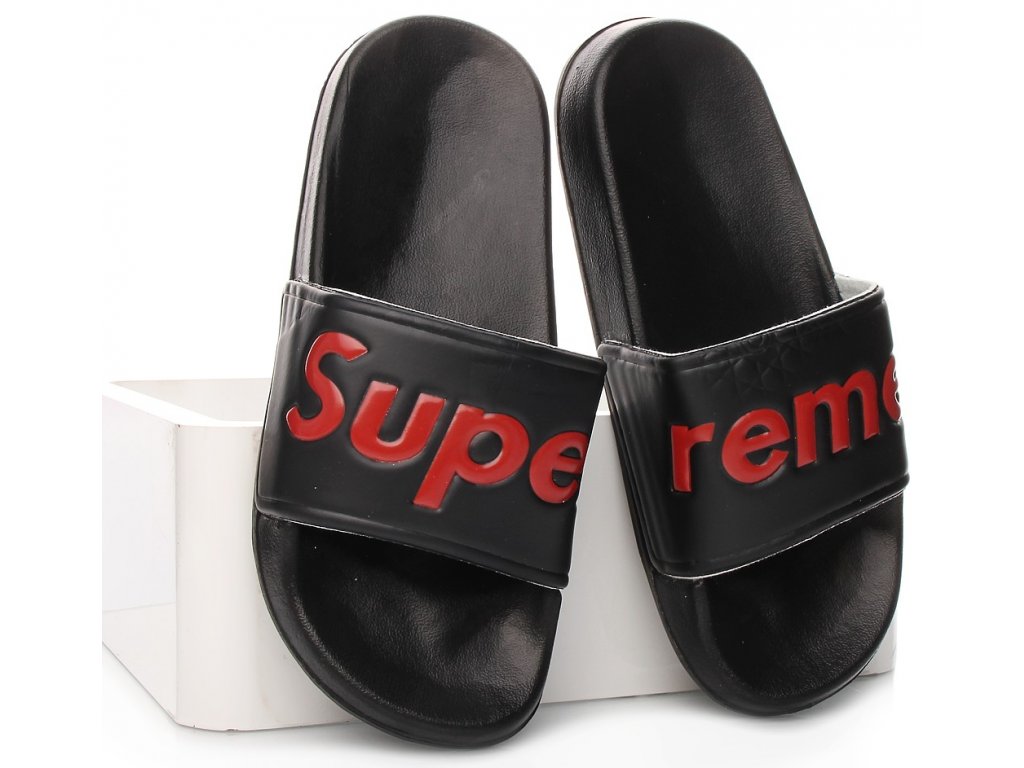 Obuv do laboratoře by měla mít neklouzavou, ideálně bílou podrážku. Osobně doporučuji laboratorní obuv s plnou špičkou a s možností uchycení paty, nicméně výběr je na vás
Kalkulačka
Kalkulačka – stačí obyčejná, vědecká není nutná, bude se hodit při výpočtech koncentrací, přípravě a ředění roztoků, stejně tak při písemných zkouškách – mobilní telefony jako kalkulačky nejsou povoleny;

Navíc nedoporučuji počítat na mobilním telefonu pokud jste v laboratoři a pracujete s látkami, které mohou mobilní telefon poškodit
Biologická krabička
Nutné vybavení každého studenta pro laboratorní práci po celou dobu studia, na cvičení je nutné ji mít kompletní
Podložní a krycí skla
Podložní skla – se zábrusem či bez – záleží na vašem výběru;


Krycí skla – doporučuji čtvercová – prodávají se v různých rozměrech, doporučuji rozměr nejméně 16x16 a zároveň ne větší než 20x20, není třeba mít různé rozměry, stačí jeden typ
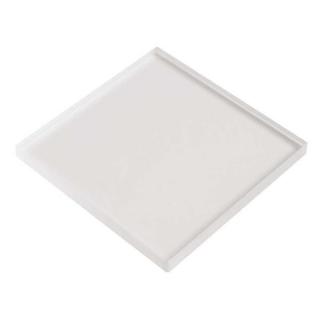 Pinzeta (anatomická) a preparační jehla, štěteček
Pinzeta anatomická – úzká s  tenkými rovnými či zahnutými čelistmi – záleží na vašem výběru;

Preparační jehla – s kovovou či plastovou rukojetí – záleží na vašem výběru

Štěteček – jemný, kulatý, velikosti 1 nebo 2, bude sloužit k přenášení vzorku na podložní sklo
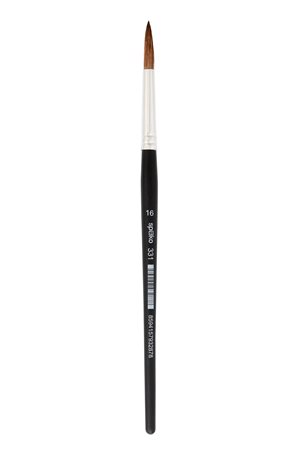 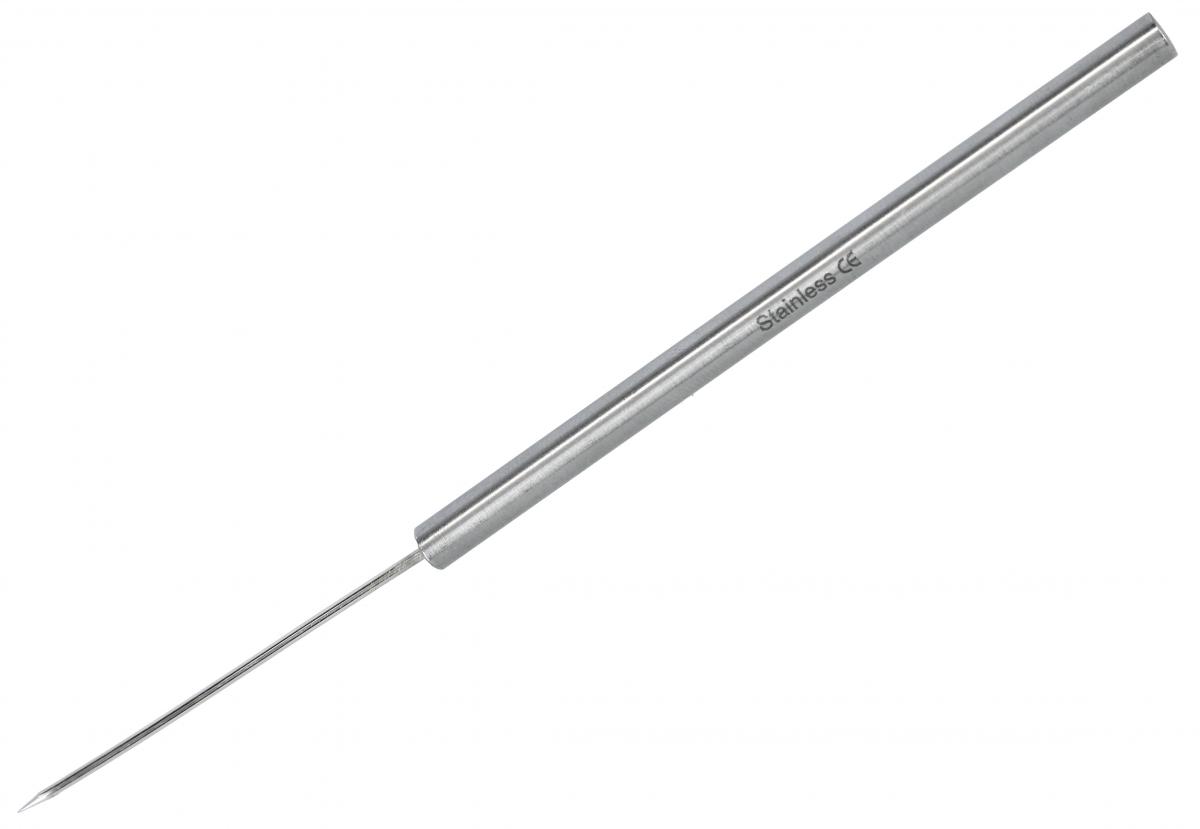 Kapátko (2), podkladová destička na řezání
Kapátko – postačí 2 jednorázová plastová kapátka – na pipetování destilované vody;

Destička na řezání – postačí velmi malé plastové kuchyňské prkénko, nebo jako zde - plastová cukrářská stěrka – jedná se o dostatečně pevný materiál, který zabrání řezům do pracovního stolu a zároveň netupí řezné nástroje
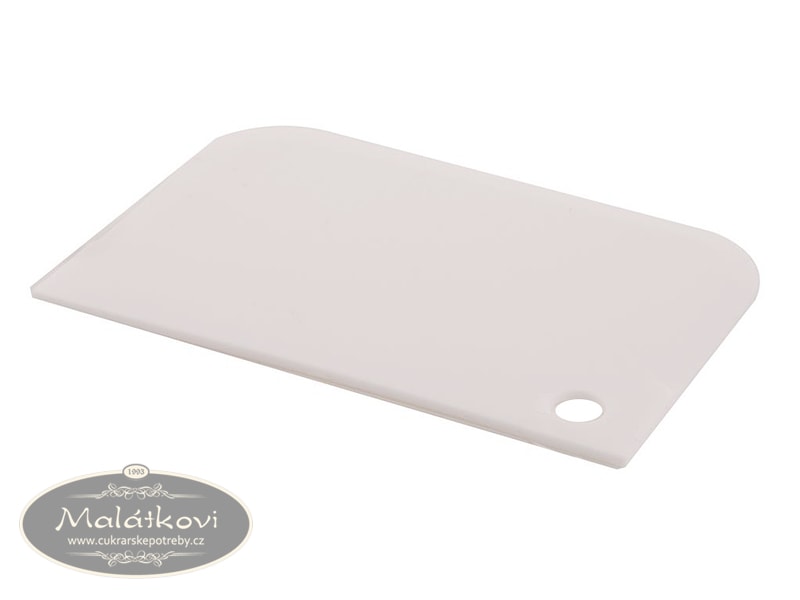 Skalpel, žiletky, řezák
Skalpel – doporučuji s kovovou rukojetí, je možnost vybrat skalpel s pevnou čepelí, nebo výměnnou, doporučuji s výměnou čepelí – samotná čepelka pak stojí v řádech korun a není nutné přebrušovat pevnou čepel;

Žiletky – stačí jedno balení klasických žiletek

Řezák – obyčejný menší odlamovací řezák
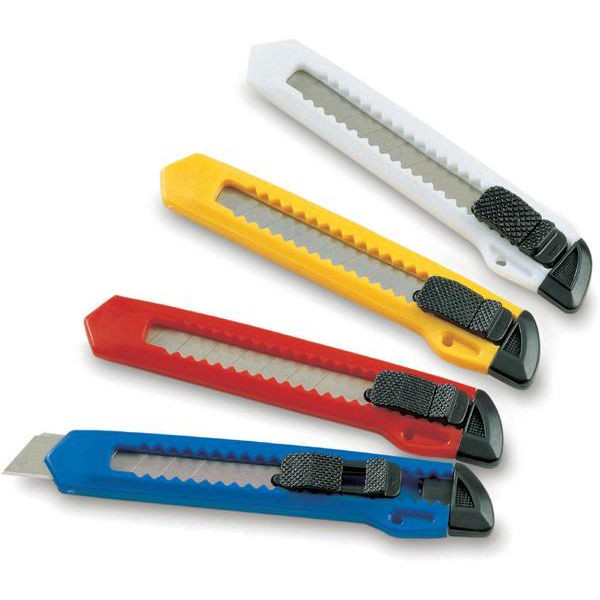 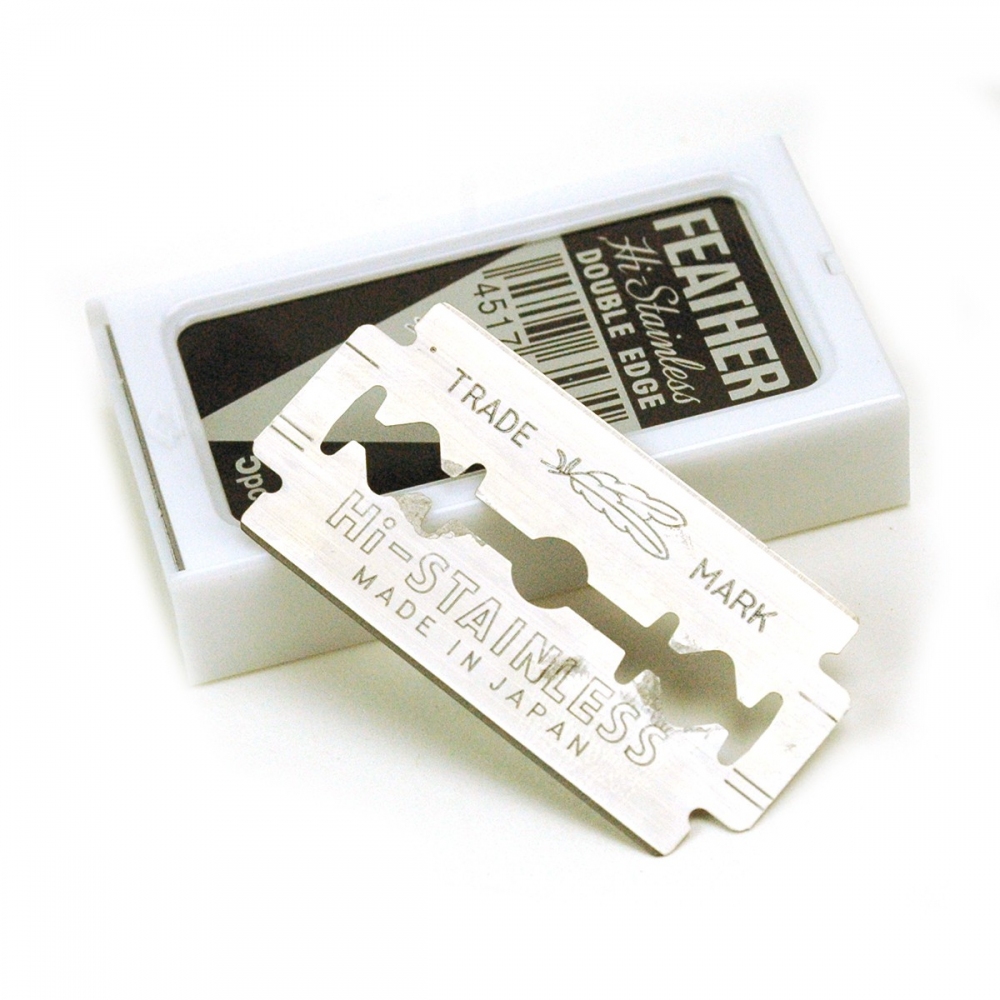 Bezbarvý lak na nehty, hadřík (2x), pipetovací balónek
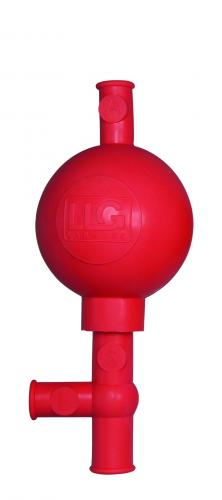 Bezbarvý lak na nehty – bude sloužit k fixaci některých preparátů;

Hadřík – doporučuji 2 hadříky, první z mikrovlákna na čištění optiky pozn. nesmí pouštět vlákna, druhý sloužící jako utěrka – ideálně bavlněný

Pipetovací balónek - slouží k pipetování pomocí skleněných pipet
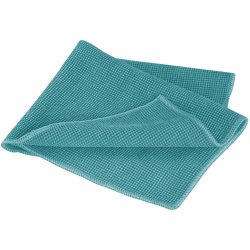 Popisovač – tenký, nůžky
Popisovač – tenký lihový, k popisování sklíček a dalšího laboratorního skla;

Nůžky – ke stříhání papíru, buničiny ….
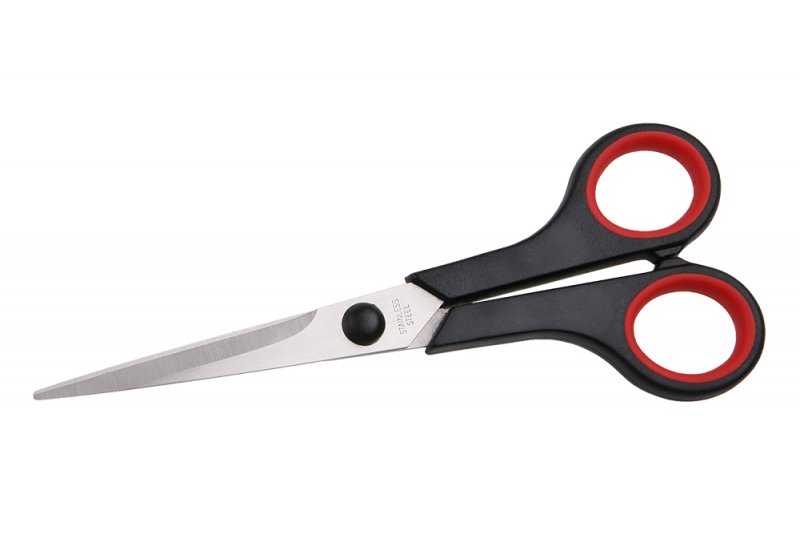 Izolepa, bezová duše
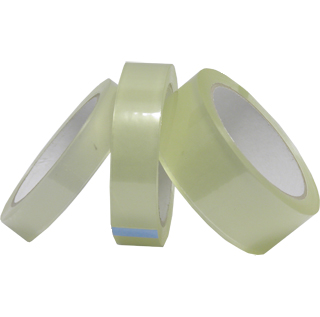 Izolepa – bezbarvá, průhledná, šířka do 15 mm;

Bezová duše –  porézní středová část větvičky bezu černého. Používá se jako základní medium pro řezové preparáty. Uřízněte větvičku bezu černého silnou cca 2 cm, nechte trochu proschnout a oloupejte kůru a dřevo - zůstane křehká středová část – bezová duše
Vše elegantně zabaleno v krabičce
Krabička – je jedno z jakého materiálu, ale musí být pevně uzavíratelná a dostatečně pevná, aby nedošlo k jejímu poškození zevnitř ostrými nástroji a zároveň aby se nepoškodilo vaše vybavení vnějšími vlivy
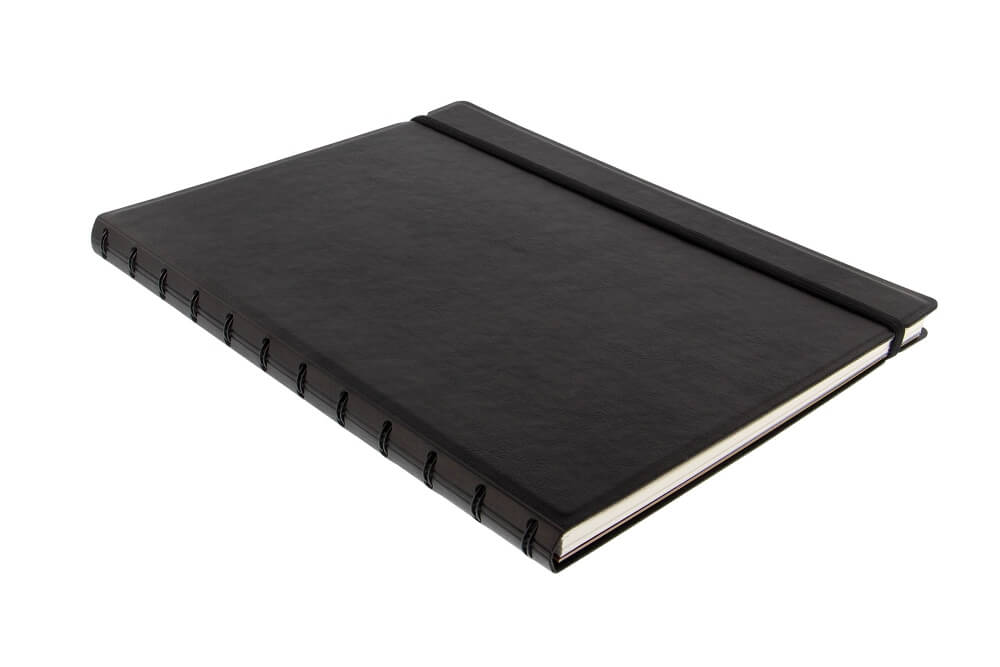 Další pomůcky
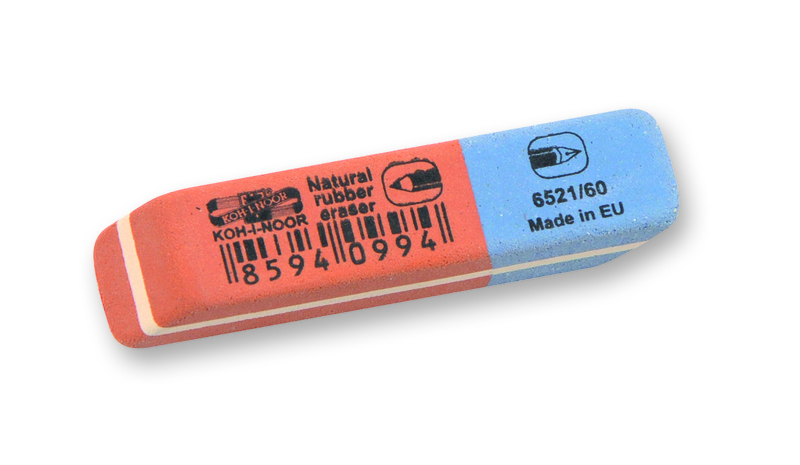 Mezi další pomůcky bude patřit několik obyčejných tužek č. 2; guma, ořezávátko, zápisník či sešit na poznámky a několik volných bílých listů papíru A4 na nákresy.
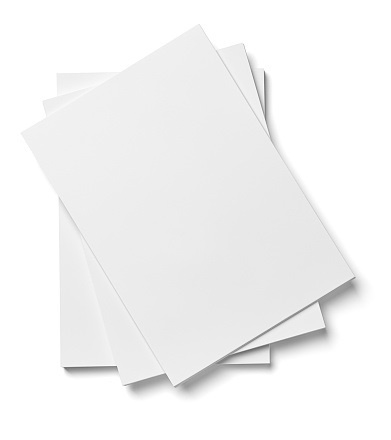 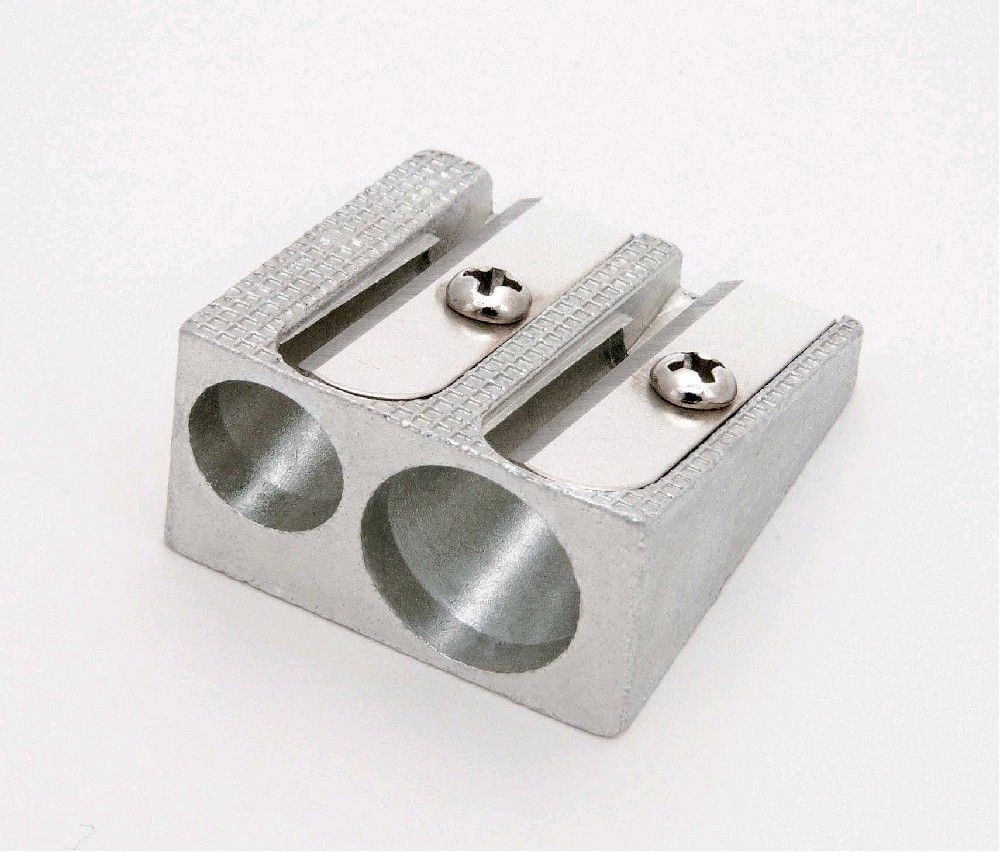